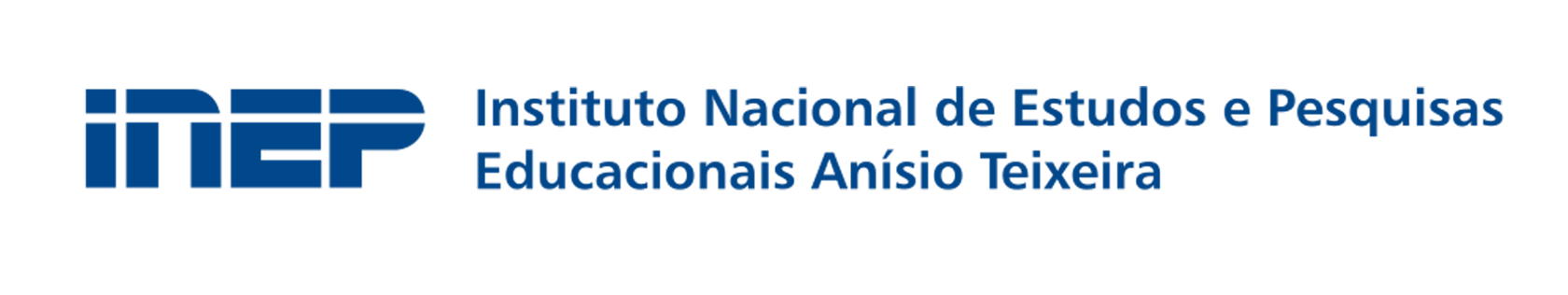 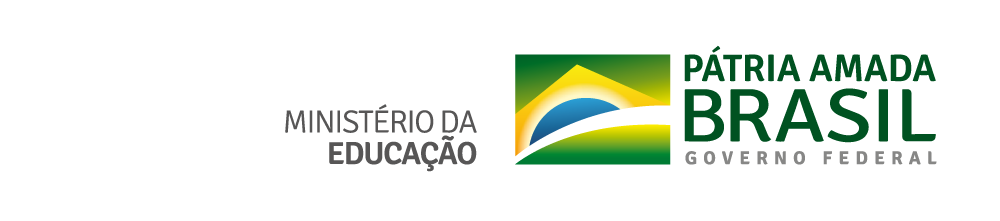 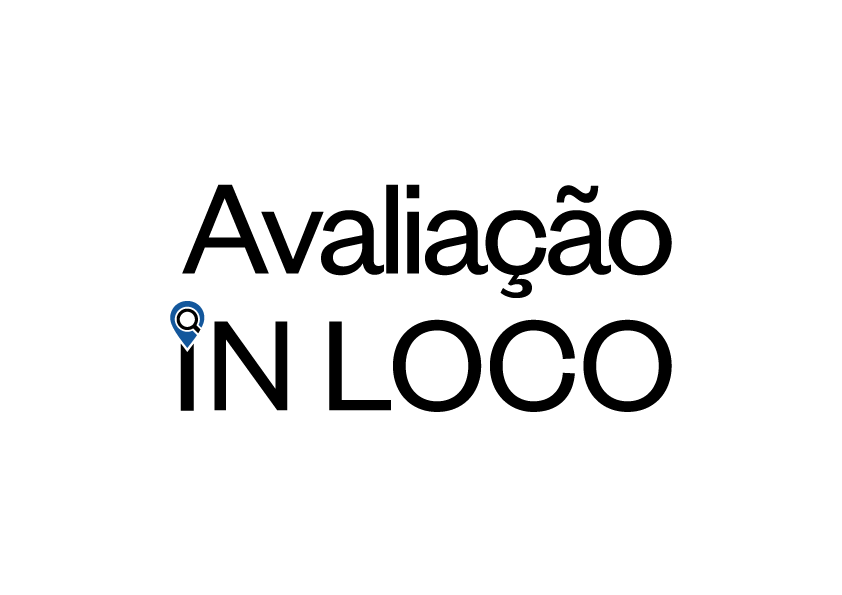 DADOS ATUALIZADOS E PERSPECTIVAS
Diretoria de Avaliação da Educação Superior - DAES
Coordenação-Geral de Avaliação dos Cursos de Graduação e Instituições de Ensino Superior

Brasília | DF | 15 de Fevereiro de 2022
Datas para realização dos exames e avaliações, nacionais e internacionais - Exames Educação Superior
Datas para realização dos exames e avaliações, nacionais e internacionais - Exames Educação Básica
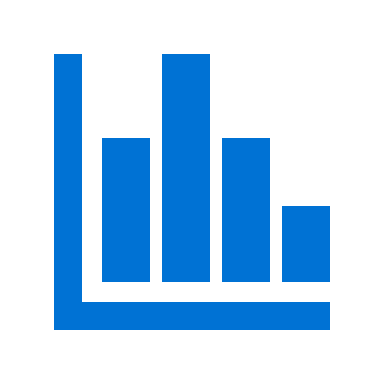 NÚMEROS DAS VISITAS IN LOCO E PERSPECTIVAS PARA 2022
Cenário Atual
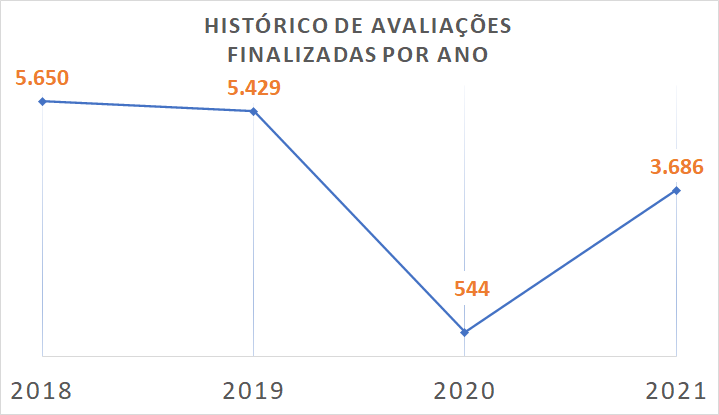 Virtuais: 3.111
Presenciais: 575
Fonte: DAES/INEP. Dados extraídos do sistema e-MEC em 31.12.2021
Cronogramas de designação 2022
Processos de atos de permanência que estavam sobrestados pela PN 796/2020;
Atos de entrada que ingressaram entre maio e dezembro/21;
Processos novos (atos de permanência e de entrada) que iniciaram a fase Inep a partir de janeiro de 2022.
CRONOGRAMA 2022- ANDAMENTO DESIGNAÇÕES VIRTUAIS
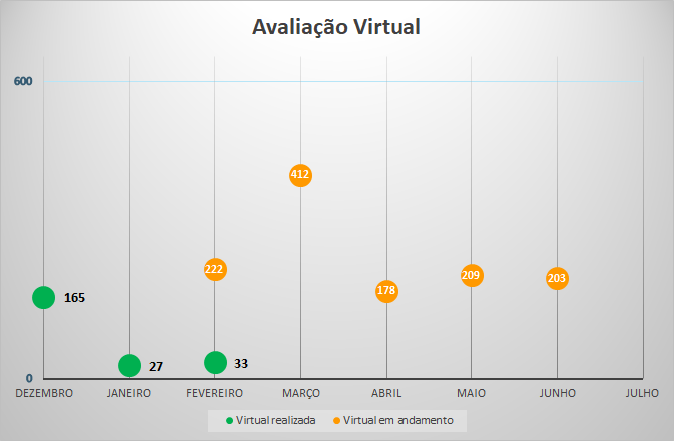 Estoque de avaliações: 6.360
CRONOGRAMA 2022 – ANDAMENTO DESIGNAÇÕES PRESENCIAIS
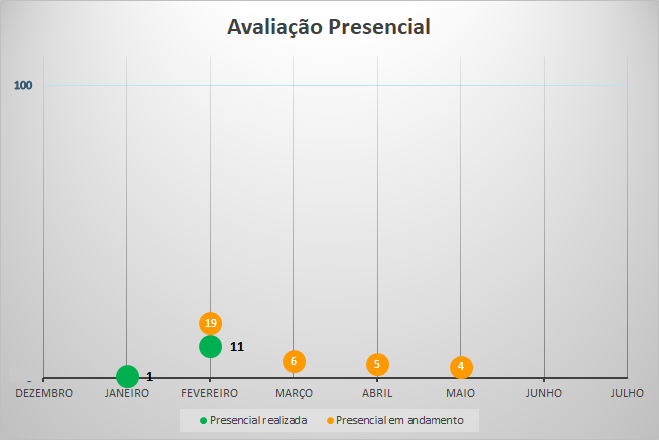 Estoque de avaliações: 624
SENSIBILIZAÇÃO AOS AVALIADORES DA ÁREA DA SAÚDE
736 avaliadores consultados. Desses, 18 declararam não ter disponibilidade para realizar avaliações no semestre ou no ano de 2022
Capacitações 2021
AVALIAÇÃO DA CONDUTA ÉTICA DOS AVALIADORES
TERMO DE CONDUTA ÉTICA DOS AVALIADORES
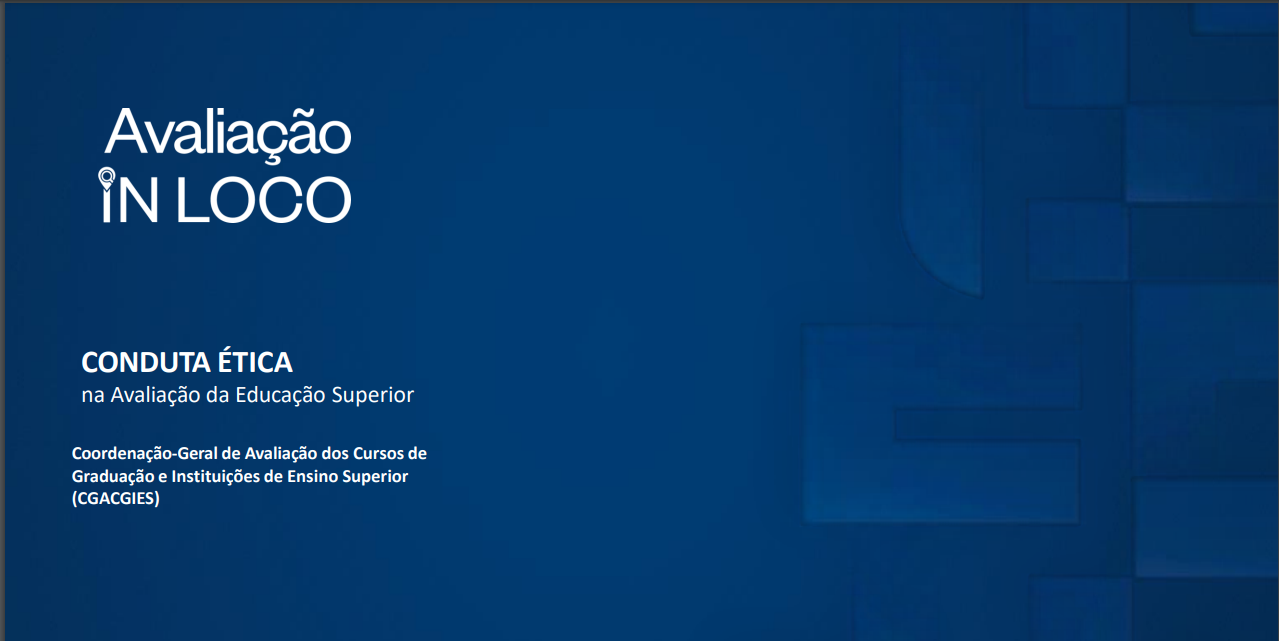 Manter sigilo sobre as informações obtidas em função da avaliação in loco, disponibilizando-as exclusivamente ao MEC;
Não promover ou indicar atividade de consultoria, assessoria ou organização de eventos relacionados à atividade educacional;
Atuar com urbanidade, probidade, idoneidade, comprometimento, seriedade e responsabilidade;
Respeitar a diversidade e as especificidades das instituições de educação superior avaliadas;
Não aceitar presentes, pagamento de hospedagem ou benefícios que configurem aliciamento;
Comunicar o Inep sobre eventual impedimento ou conflito de interesses.
Processos na CTAA
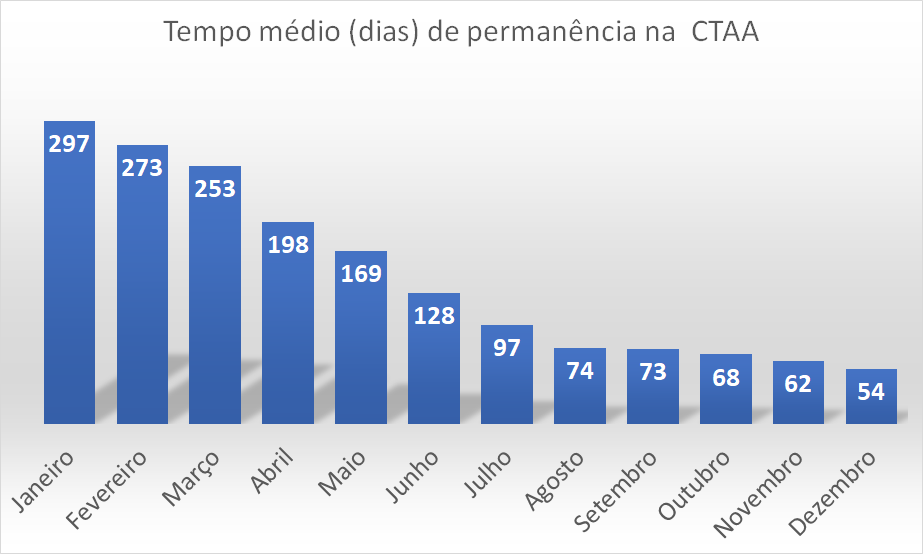 A CTAA deliberou e finalizou 664 processos até 31 de dezembro de 2021, o que equivale a 104% dos processos recebidos no período, e 60% do total de processos que estiveram pendentes de análise e finalização durante o ano. 
O tempo médio de permanência dos processos finalizados no ano de 2021 foi reduzido ao longo do ano.
NOVIDADES PARA 2022
Lançamento de edital para seleção de avaliadores de áreas específicas;
Elaboração de Código de Conduta Ética para IES e Avaliadores;
Melhorias no sistema da Avaliação in Loco – Automação e racionalização dos processos;
CTAA – Promotora de reflexões para melhoria da Avaliação;
CPA – Melhorar a coleta dos dados e Telemetria.
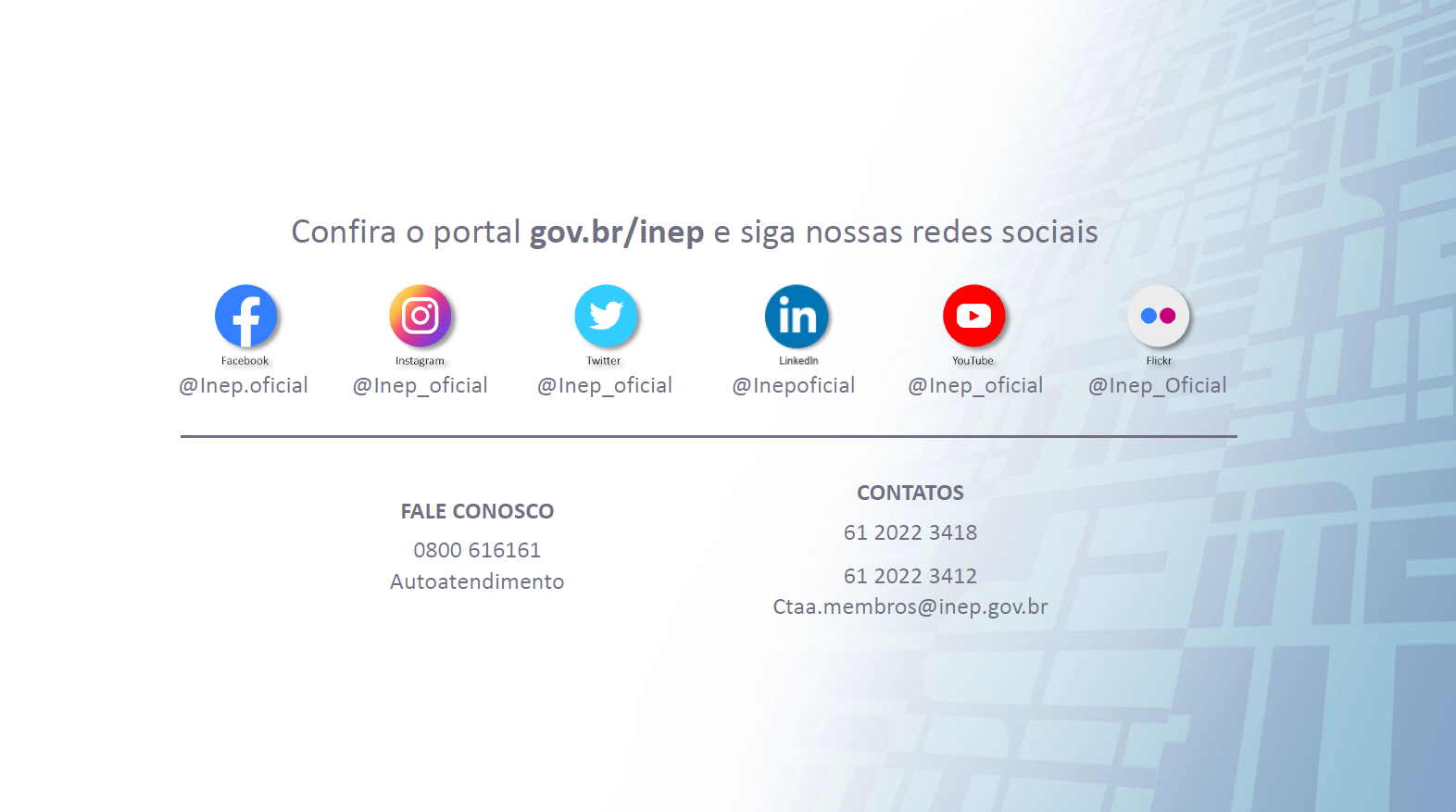 CONTATOS
61 2022 3410agenda.daes@inep.gov.br
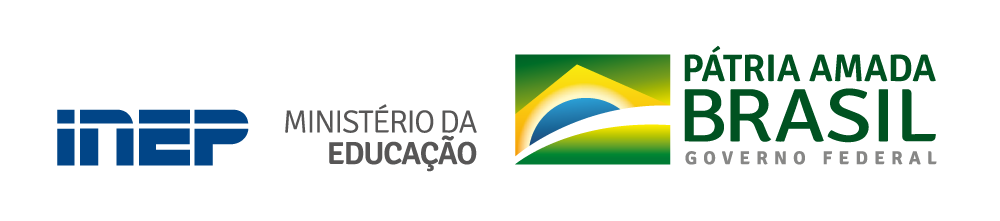